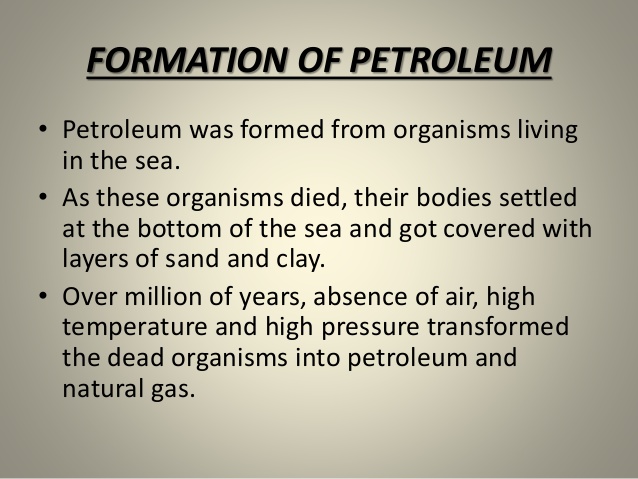 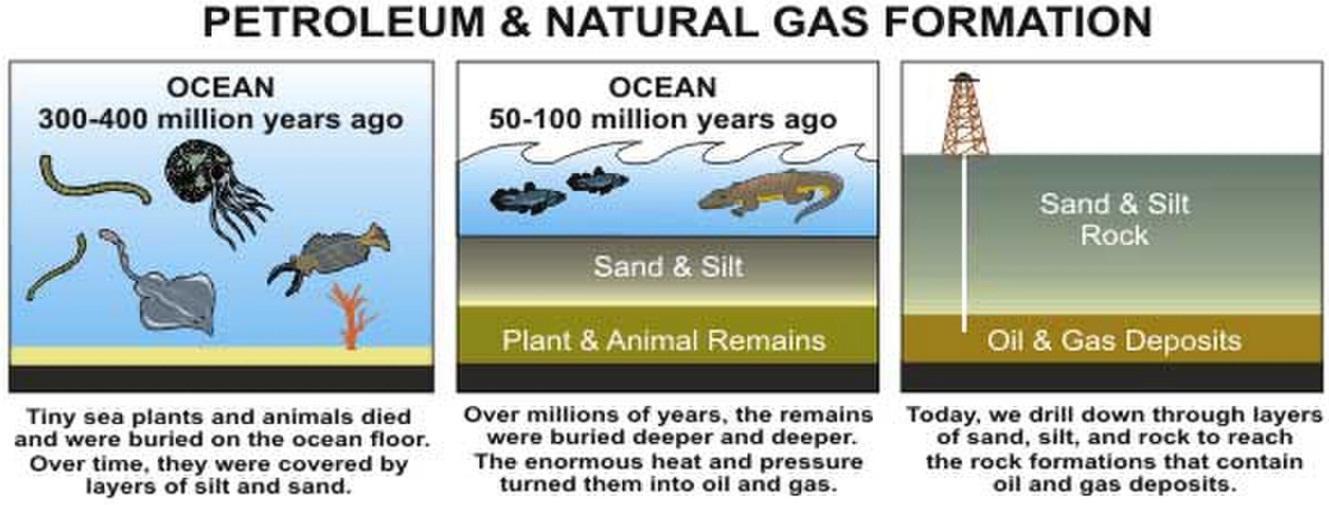 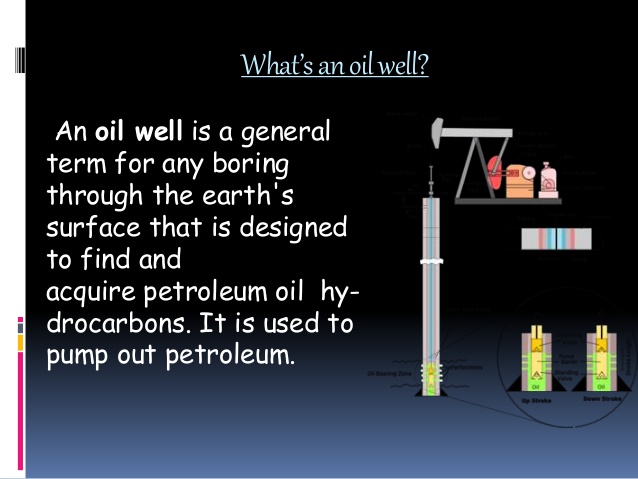 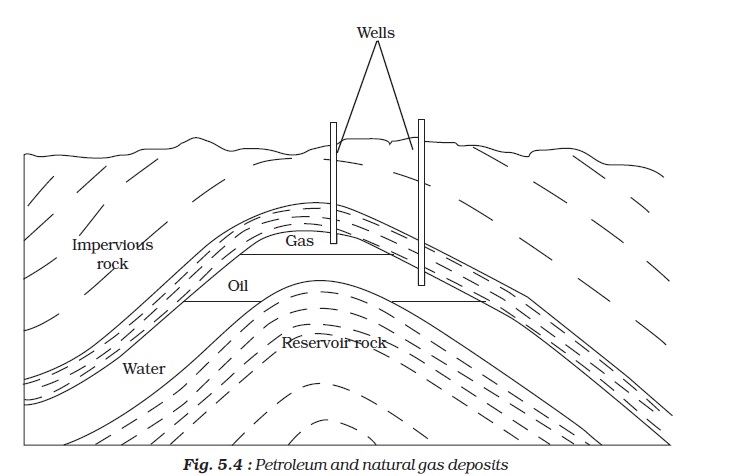 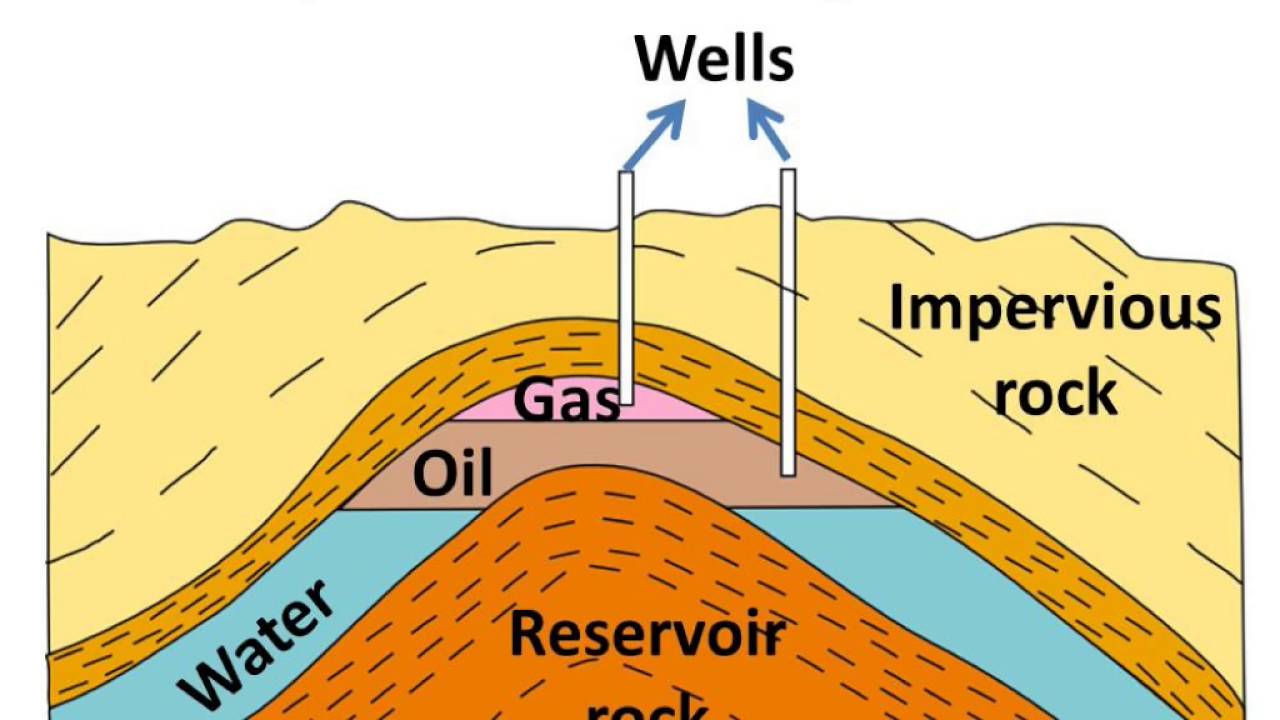 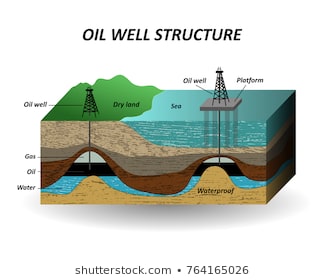 Oil Resources in India
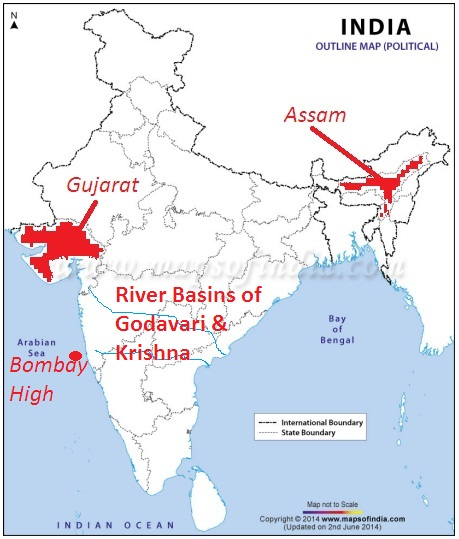 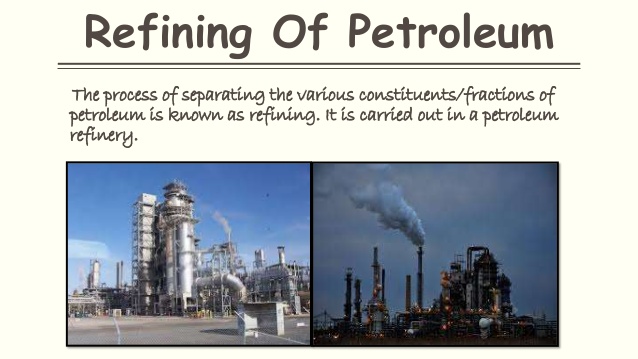 Refining of Petroleum
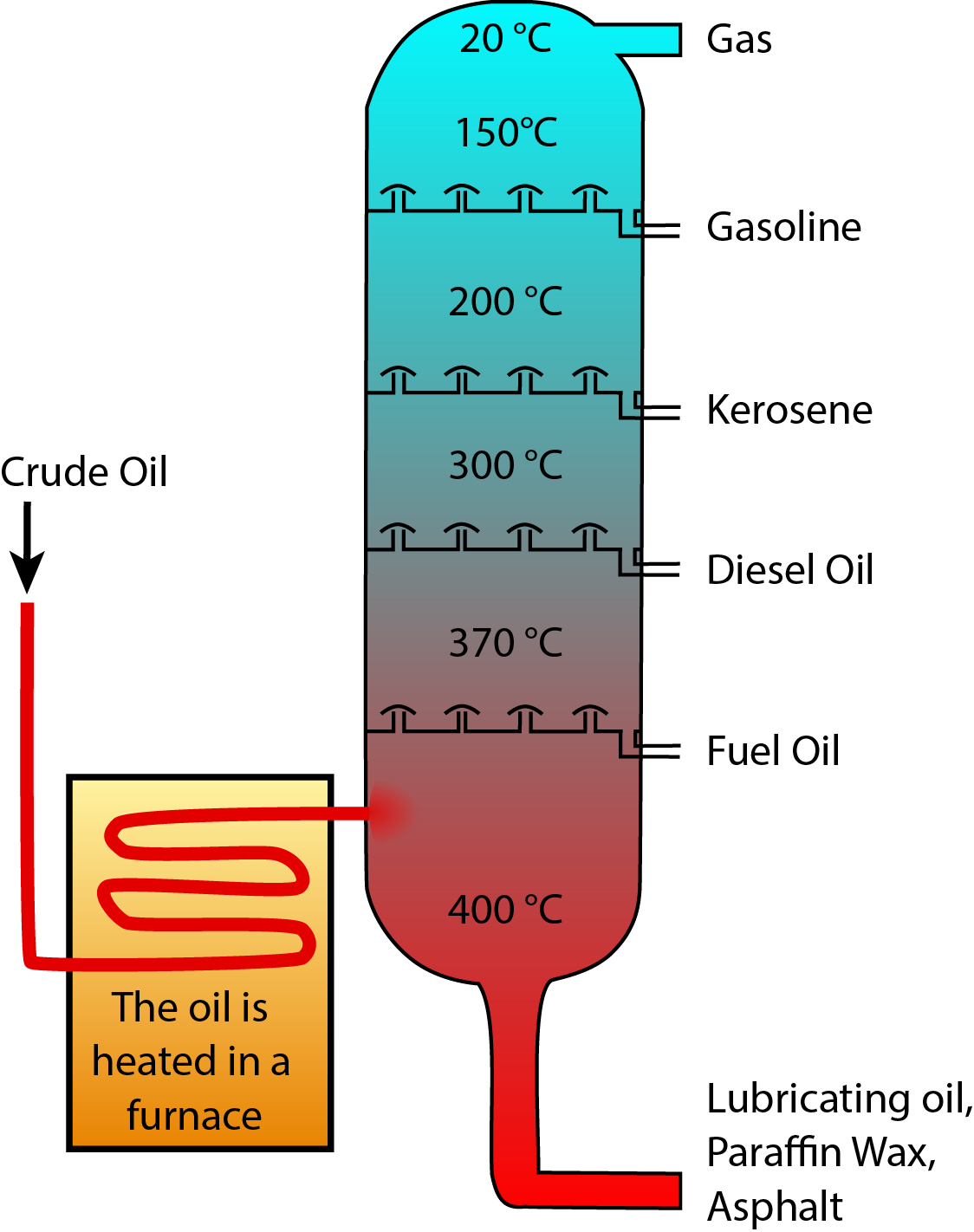 Constituents of Petroleum and their Uses
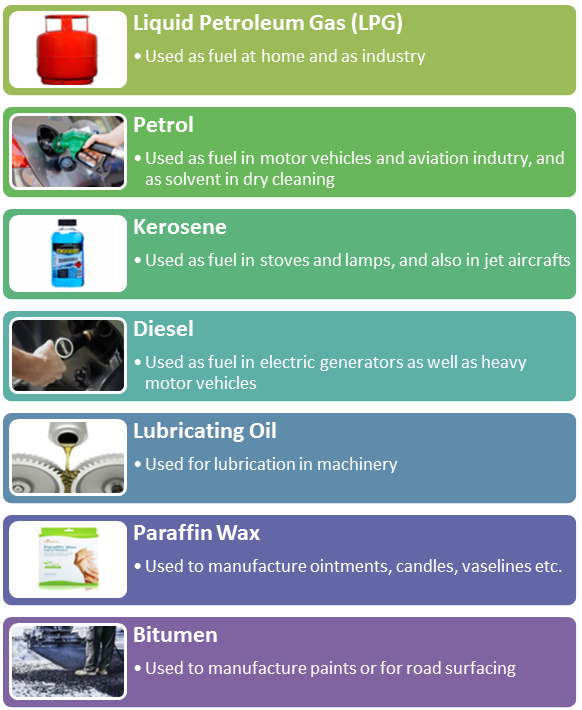 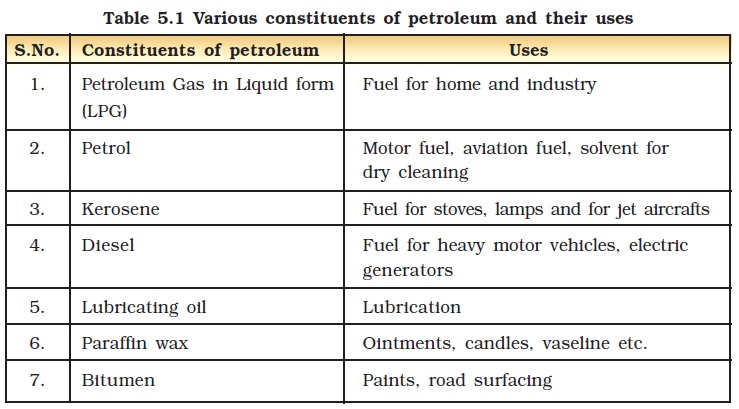 Why Petroleum is called ‘black gold?
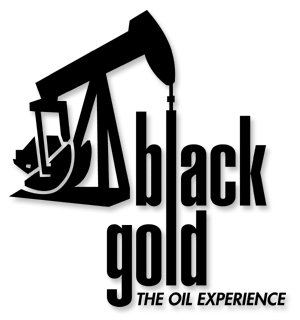 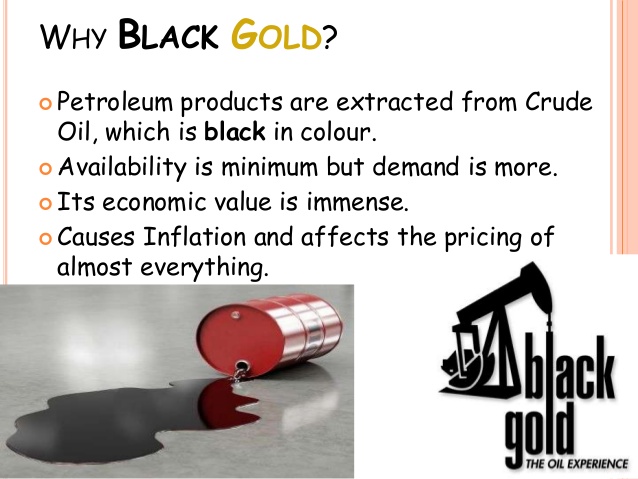